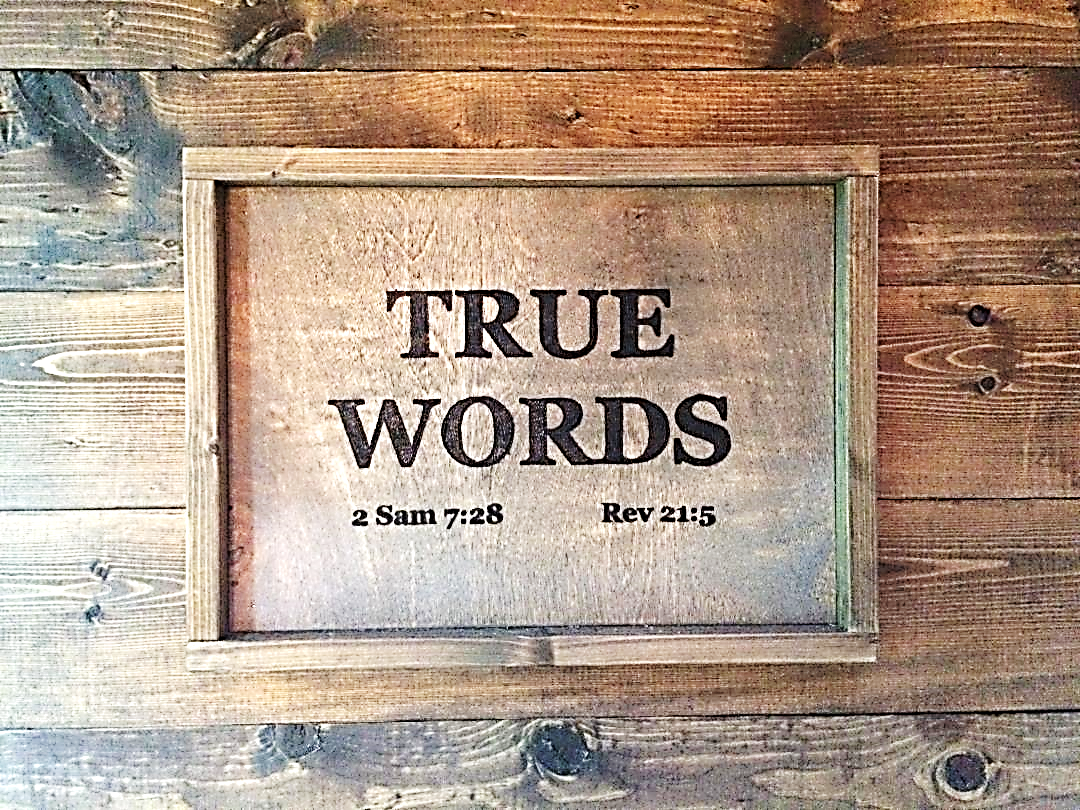 SERMON TITLE
Salvation Is
Not Of Works
Matthew 10:28   And fear not them which kill the body, but are not able to kill the soul: but rather fear him which is able to destroy both soul and body in hell.
True Words Christian Church
2 Peter 3:9   The Lord is not slack concerning his promise, as some men count slackness; but is longsuffering to us-ward, not willing that any should perish, but that all should come to repentance.
True Words Christian Church
Acts 19:4   Then said Paul, John verily baptized with the baptism of repentance, saying unto the people, that they should believe on him which should come after him, that is, on Christ Jesus.
True Words Christian Church
Acts 16:30-32   And brought them out, and said, Sirs, what must I do to be saved?  31 And they said, Believe on the Lord Jesus Christ, and thou shalt be saved, and thy house.  32 And they spake unto him the word of the Lord, and to all that were in his house.
True Words Christian Church
John 10:28-29   And I give unto them eternal life; and they shall never perish, neither shall any man pluck them out of my hand.  29 My Father, which gave them me, is greater than all; and no man is able to pluck them out of my Father's hand.
True Words Christian Church
1 John 5:10-13   He that believeth on the Son of God hath the witness in himself: he that believeth not God hath made him a liar; because he believeth not the record that God gave of his Son.  11 And this is the record, that God hath given to us eternal life, and this life is in his Son.  12 He that hath the Son hath life; and he that hath not the Son of God hath not life.  13 These things have I written unto you that believe on the name of the Son of God; that ye may know that ye have eternal life, and that ye may believe on the name of the Son of God.
True Words Christian Church
John 3:15   That whosoever believeth in him should not perish, but have eternal life.
True Words Christian Church
John 3:16   For God so loved the world, that he gave his only begotten Son, that whosoever believeth in him should not perish, but have everlasting life.
True Words Christian Church
John 3:36   He that believeth on the Son hath everlasting life: and he that believeth not the Son shall not see life; but the wrath of God abideth on him.
True Words Christian Church
John 6:47   Verily, verily, I say unto you, He that believeth on me hath everlasting life.
True Words Christian Church
Ephesians 2:8-9   For by grace are ye saved through faith; and that not of yourselves: it is the gift of God:  9 Not of works, lest any man should boast.
True Words Christian Church
Romans 3:28   Therefore we conclude that a man is justified by faith without the deeds of the law.
True Words Christian Church
Romans 4:3-5   For what saith the scripture? Abraham believed God, and it was counted unto him for righteousness.  4 Now to him that worketh is the reward not reckoned of grace, but of debt.  5 But to him that worketh not, but believeth on him that justifieth the ungodly, his faith is counted for righteousness.
True Words Christian Church
Romans 4:13   For the promise, that he should be the heir of the world, was not to Abraham, or to his seed, through the law, but through the righteousness of faith.
True Words Christian Church
Romans 9:30-33   What shall we say then? That the Gentiles, which followed not after righteousness, have attained to righteousness, even the righteousness which is of faith.  31 But Israel, which followed after the law of righteousness, hath not attained to the law of righteousness.  32 Wherefore? Because they sought it not by faith, but as it were by the works of the law. For they stumbled at that stumblingstone;  33 As it is written, Behold, I lay in Sion a stumblingstone and rock of offence: and whosoever believeth on him shall not be ashamed.
True Words Christian Church
Romans 10:4   For Christ is the end of the law for righteousness to every one that believeth.
True Words Christian Church
True Words Christian Church
John 6:28-29   Then said they unto him, What shall we do, that we might work the works of God?  29 Jesus answered and said unto them, This is the work of God, that ye believe on him whom he hath sent.
True Words Christian Church
Philippians 3:9   And be found in him, not having mine own righteousness, which is of the law, but that which is through the faith of Christ, the righteousness which is of God by faith:
True Words Christian Church
Proverbs 13:24   He that spareth his rod hateth his son: but he that loveth him chasteneth him betimes.
True Words Christian Church
Hebrews 4:10   For he that is entered into his rest, he also hath ceased from his own works, as God did from his.
True Words Christian Church
Galatians 3:2   This only would I learn of you, Received ye the Spirit by the works of the law, or by the hearing of faith?
True Words Christian Church
Galatians 3:3-5   Are ye so foolish? having begun in the Spirit, are ye now made perfect by the flesh?  4 Have ye suffered so many things in vain? if it be yet in vain.  5 He therefore that ministereth to you the Spirit, and worketh miracles among you, doeth he it by the works of the law, or by the hearing of faith?
True Words Christian Church
Galatians 3:6-11   Even as Abraham believed God, and it was accounted to him for righteousness.  7 Know ye therefore that they which are of faith, the same are the children of Abraham.  8 And the scripture, foreseeing that God would justify the heathen through faith, preached before the gospel unto Abraham, saying, In thee shall all nations be blessed.  9 So then they which be of faith are blessed with faithful Abraham.  10 For as many as are of the works of the law are under the curse: for it is written, Cursed is every one that continueth not in all things which are written in the book of the law to do them.  11 But that no man is justified by the law in the sight of God, it is evident: for, The just shall live by faith.
True Words Christian Church
Galatians 3:22   But the scripture hath concluded all under sin, that the promise by faith of Jesus Christ might be given to them that believe.
True Words Christian Church
James 2:10   For whosoever shall keep the whole law, and yet offend in one point, he is guilty of all.
True Words Christian Church
1 John 1:8   If we say that we have no sin, we deceive ourselves, and the truth is not in us.
True Words Christian Church
Galatians 5:16   This I say then, Walk in the Spirit, and ye shall not fulfil the lust of the flesh.
True Words Christian Church
Matthew 5:20   For I say unto you, That except your righteousness shall exceed the righteousness of the scribes and Pharisees, ye shall in no case enter into the kingdom of heaven.
True Words Christian Church
Matthew 23:28   Even so ye also outwardly appear righteous unto men, but within ye are full of hypocrisy and iniquity.
True Words Christian Church
Matthew 23:33   Ye serpents, ye generation of vipers, how can ye escape the damnation of hell?
True Words Christian Church
Luke 8:5-8   A sower went out to sow his seed: and as he sowed, some fell by the way side; and it was trodden down, and the fowls of the air devoured it.  6 And some fell upon a rock; and as soon as it was sprung up, it withered away, because it lacked moisture.  7 And some fell among thorns; and the thorns sprang up with it, and choked it.  8 And other fell on good ground, and sprang up, and bare fruit an hundredfold. And when he had said these things, he cried, He that hath ears to hear, let him hear.
True Words Christian Church
Luke 8:11-12   Now the parable is this: The seed is the word of God.  12 Those by the way side are they that hear; then cometh the devil, and taketh away the word out of their hearts, lest they should believe and be saved.
True Words Christian Church
Luke 8:13   They on the rock are they, which, when they hear, receive the word with joy; and these have no root, which for a while believe, and in time of temptation fall away.
True Words Christian Church
Luke 8:14   And that which fell among thorns are they, which, when they have heard, go forth, and are choked with cares and riches and pleasures of this life, and bring no fruit to perfection.
True Words Christian Church
Luke 8:15   But that on the good ground are they, which in an honest and good heart, having heard the word, keep it, and bring forth fruit with patience.
True Words Christian Church
Galatians 3:26   For ye are all the children of God by faith in Christ Jesus.
True Words Christian Church
1 Peter 2:2-3   As newborn babes, desire the sincere milk of the word, that ye may grow thereby:  3 If so be ye have tasted that the Lord is gracious.
True Words Christian Church
Job 36:11-12   If they obey and serve him, they shall spend their days in prosperity, and their years in pleasures.  12 But if they obey not, they shall perish by the sword, and they shall die without knowledge.
True Words Christian Church
Ecclesiastes 2:17   Therefore I hated life; because the work that is wrought under the sun is grievous unto me: for all is vanity and vexation of spirit.
True Words Christian Church
Matthew 11:30   For my yoke is easy, and my burden is light.
True Words Christian Church
2 Corinthians 11:3   But I fear, lest by any means, as the serpent beguiled Eve through his subtilty, so your minds should be corrupted from the simplicity that is in Christ.
True Words Christian Church
John 5:24   Verily, verily, I say unto you, He that heareth my word, and believeth on him that sent me, hath everlasting life, and shall not come into condemnation; but is passed from death unto life.
True Words Christian Church
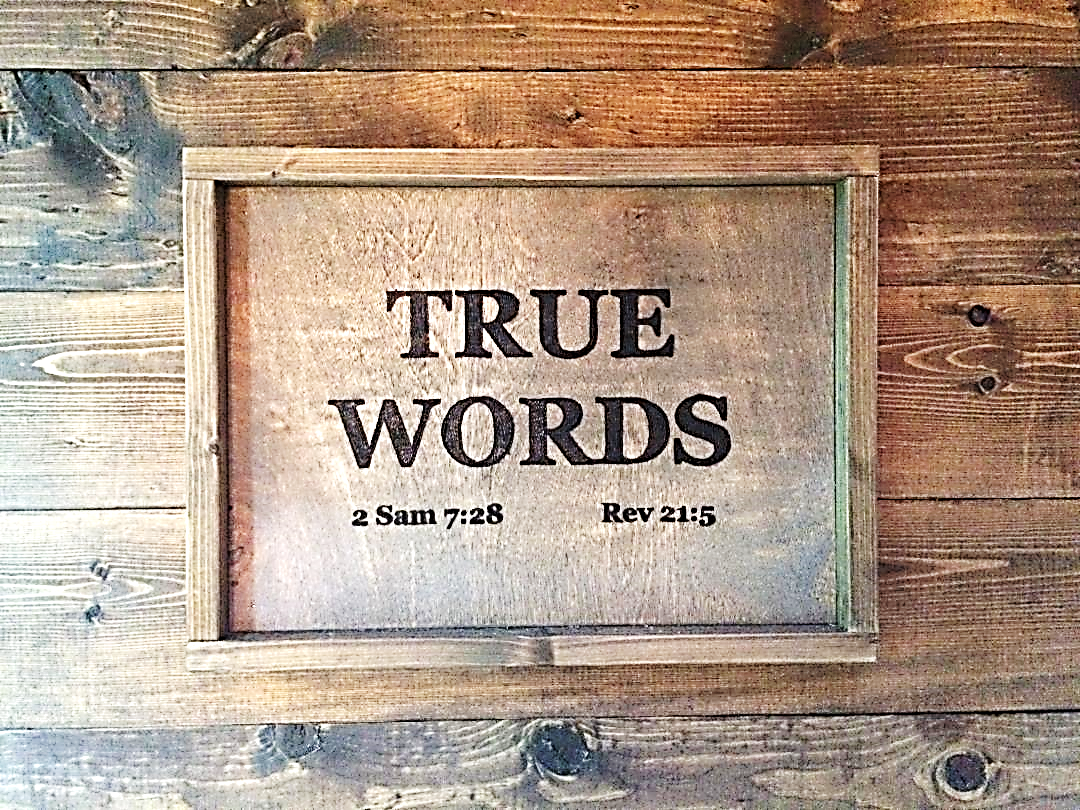